FAMILY FIRST PREVENTION SERVICES ACT OF 2016
Briefing for Child Welfare Stakeholders and County Government Officials
The Family First Prevention Services Act
The Family First Prevention Services Act (H.R. 5456) was formally introduced in the US House of Representatives in June and quickly passed the House

The bill’s stated intention is to increase prevention services and move children in foster care out of residential settings like group homes and congregate care 

The bill is expected to be taken up again when the Senate reconvenes on September 6th
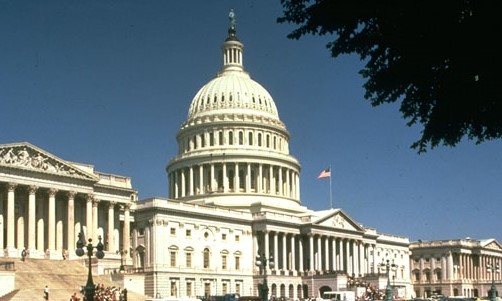 What is FFPSA?
The proposed bill allows for Title IV-E funds to pay for preventive services (that come with significant limitations and MOE impacts)

The bill would all but eliminate Title IV-E foster care payments for children in congregate foster care except in limited federally allowable programs

The proposed legislation would require validation of each placement in an allowable congregate care program for which there is no federal funding

The proposed bill adds additional unfunded costs to support provisions of the bill 
$248 Million Cost to NYS and Counties
What is FFPSA?
The FFPSA, like the Fostering Connections to Success and Increasing Adoptions Act and the Child Care Development Block Grant (CCDBG) enacted in 2014 are well intended but largely unfunded

NYS and local governments simply cannot afford to implement such sweeping legislation without accompanying federal support
New York State’s Story
Foster Care Children in Congregate Care
Foster
Care
Preventive Services
1995
54,000 children
17.5 % (2015)
Fewer than 18,000 children
2015
62/38 reimbursement: among the most robust in the U.S. 
Nearly 53,000 families and children served in preventive services cases
Reduced licensed bed capacity by 2,500
Reduced the number of children in care by 66%
Bill Provisions: Title I
Title I allows states to claim Title IV-E funding for certain preventive services 
This is optional 

Effective Dates: October 1, 2016 and October 1, 2019
Federal Title IV-E reimbursement is allowed for some preventive services, limited to 12 months per child
Services available only for children at imminent risk of foster care and pregnant or parenting foster children; allowable services for children limited to mental health and substance abuse services
Preventive services must have rigorous evaluations and be promising, supported or well-supported with at least 50% being well-supported
Funding must be provided for and reported on an individual child basis 
Additional case management reporting requirements are                           mandated
Maintenance of Effort (MOE)
Establishes a new State/Local MOE – spending shall be no less on “foster care prevention services and activities” than what was expended for foster care prevention in FFY 2014 under:

TANF
Title IV-B child welfare services programs
SSBG 
State/local expenditures for any other state foster care prevention services and activities 

The MOE impact on NYS is estimated at $300 million

*Section 111 FFPSA
Title II
Title II of the bill severely limits federal funding for children and youth in congregate care placements

This is mandatory

Effective Date: October 1, 2019
Federal reimbursement for congregate care is restricted to the first 14 days of placement unless certain criteria are met in federally-defined placements
Title II
The only congregate care settings that will receive federal financial support after 14 days are: 

Newly federally-defined Qualified Residential Treatment Programs (QRTPs)
Independent living arrangements for youth 18 years and older
Homes for pregnant/parenting teens
QRTP Requirements - Accreditation
Accreditation and licensing of QRTPs can only be done by specified accreditation entities:

The Commission on Accreditation of Rehabilitation Facilities (CARF) 

The Joint Commission on Accreditation of HealthCare Organizations (JCAHO)

The Council on Accreditation (COA) 

Any other independent, not-for-profit accrediting organization approved by the Secretary of HHS 

No new federal funding to support this provision
QRTP Requirements
Assessments: 
Each child must be assessed within 30 days of placement by an independent federally-defined qualified individual in conjunction with a federally-defined team of individuals; any changes in placement must be made within 30 days

The courts must make an additional assessment within 60 days of placement and determine the placement is “appropriate”


Failure to complete a timely 30-day assessment will result in the loss of federal financial support for the duration of the placement

QRTPs Must: 
Provide a trauma-informed treatment model designed to meet clinical needs identified in assessment
Have licensed nursing and clinical staff on site during business hours and on call during non-business hours
Provide at least six months of post-placement family support services
Loss of Federal Funding
Any placements in non-eligible facilities and any delays in making required assessments for placements in federally eligible facilities within the prescribed timeframes will result in a loss of federal financial participation, in some cases, for the duration of the entire placement

Under the current Foster Care Block Grant, the County must then financially support the entire placement
Financial Impact
Conservative estimates indicate that the fiscal impact of the bill to New York State from additional costs and lost federal funding is $248 million annually just to compensate for the drastic changes to the standards for federal funding of  congregate care placements


The state does not anticipate being in a position to increase its already significant investment in child welfare to offset this cost impact. Therefore, the cost of complying with this federal mandate will likely fall to counties and NYC


Coupled with the large unfunded mandates provided for in the Child Care Development Block Grant, the negative financial impact would balloon to more than $500 million for New York State and localities
$248 Million Impact
If the FFPSA is implemented as currently written, the following costs would impact NYS and its counties:

($195M) Increased service costs for youth shifted to QRTPs and lost federal financial support for youth remaining in current congregate care facilities

($20M) to support administrative costs including hiring costs associated with providing oversight for licensing and technical assistance to and training for not-for-profits, and compliance with system changes

($3M) to comply with placement assessments, assuming all youth in congregate care settings require assessment to determine who transitions into QRTPs, as this is not currently performed
$248 Million Impact
($2M) for Adoption Incentive Delinking annual loss of federal funding due to delayed delinking of adoption incentive eligibility criteria in the years prior to the effective date


($28M) to comply with six-month post-placement mandates


Fiscal impact for the New York State Unified Court System to comply with the 60-day requirement for a court assessment after a youth is placed in a congregate care placement is not yet final; however, this mandate would drive approximately 5,500 additional hearings in the first year
$248 Million Impact, cont’d.
What’s Next
The Senate reconvenes on September 6th and will be in session briefly

New York State will continue efforts to slow the progress of the bill so that carefully crafted, equitable legislation can be substituted
What can you do?
Contact New York’s two U.S. Senators and ask them to hold the bill until meaningful and fruitful debate can occur on how to best serve ALL of the most vulnerable children in our care.
Senator Kirsten E. Gillibrand
Washington DC Office478 Russell Senate Office BuildingWashington, DC 20510 Tel. (202) 224-4451Fax (202) 228-0282
Senator Charles E. Schumer
Washington DC Office
322 Hart Senate Office BuildingWashington, D.C. 20510Phone: (202) 224-6542Fax:  (202) 228-3027TDD:  (202) 224-0420
OCFS Contact Information
Dee Alexander
Federal Liaison | General Counsel’s Office
NYS Office of Children & Family Services
52 Washington Street
Rensselaer, New York 12144
Office: 518-473-1682 | Dee.Alexander@ocfs.ny.gov